স্বাগতম
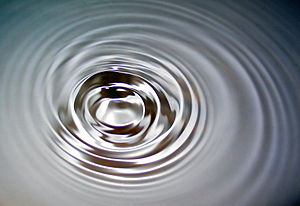 শিক্ষক পরিচিতি
পাঠ পরিচিতি
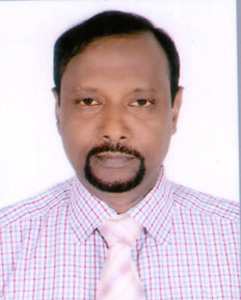 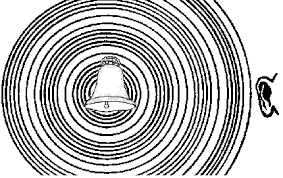 শ্রেণিঃ নবম ও দশম 
বিষয় – পদার্থ বিজ্ঞান
  অধ্যায় - সপ্তম
পাঠের বিষয় - তরঙ্গ ও শব্দ
সময়-৪0 মিনিট
আব্দুল মালিক 
সহকারী  প্রধান শিক্ষক 
 মোহাম্মদ মকন উচ্চ বিদ্যালয় ও কলেজ 
দক্ষিন সুরমা , সিলেট
মোবাইল- 01৭১২৯৬১৮৯২
চিত্রগুলো লক্ষ্য করো এবং মন্তব্য করো
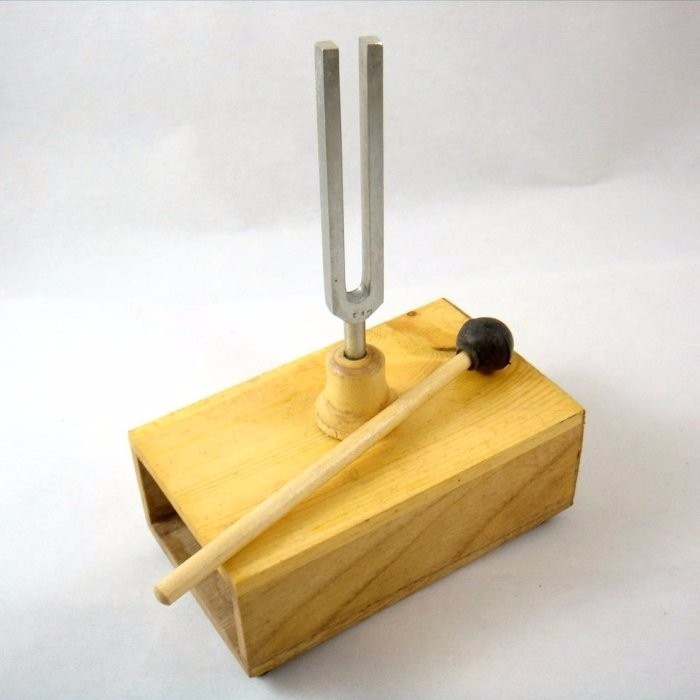 চিত্রটি লক্ষ্য করো এবং মন্তব্য করো
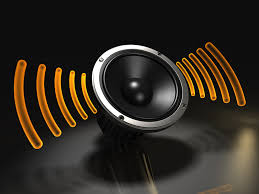 ছবি গুলো দেখে কী কিছু বুঝতে পারছ ?
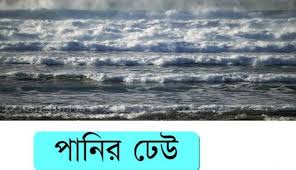 সমুদ্রের ঢেউ
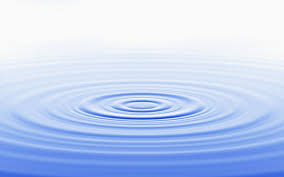 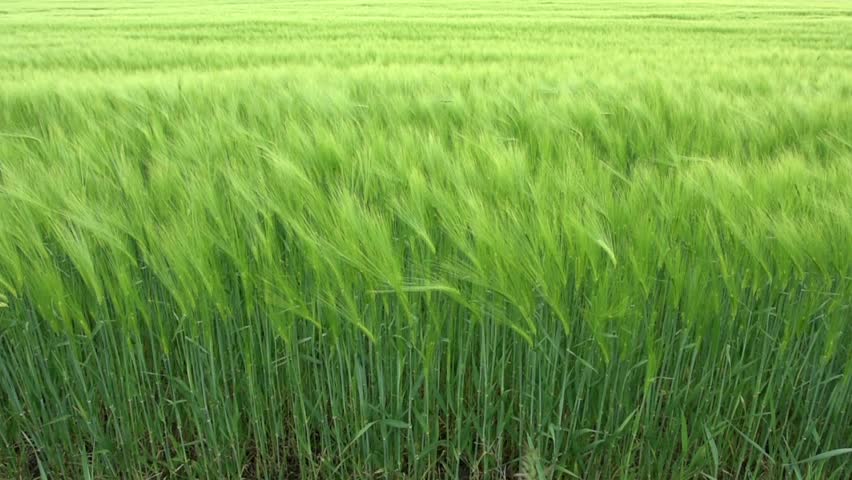 স্থি্র পানিতে ঢেউ
ধান ক্ষেতে বাতাসের ঢেউ
আজকের পাঠ
তরঙ্গ ও শব্দ
শিখনফল
এই পাঠ শেষে শিক্ষার্থীরা...
১) তরঙ্গ কি বলতে পারবে । 
২) তরঙ্গের বৈশিষ্ট ব্যাখ্যা করতে পারবে 
৩)বিভিন্ন তরঙ্গ বর্ণনা করতে পারবে ।
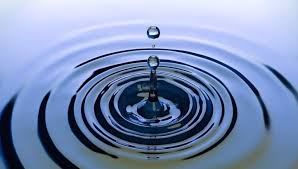 তরঙ্গঃ মাধ্যমের কণাগুলোর স্থান পরিবর্তন না করে মাধ্যমের ভেতর দিয়ে অন্য জায়গায় শক্তি পাঠানোর প্রক্রিয়া।
তরঙ্গের বৈশিষ্ট্য
তরঙ্গ সঞ্চারণের জন্য মাধ্যম প্রয়োজন।
মাধ্যমের কনাগুলি স্থান পরিবর্তন হয় না, কেবল  নিজ অবস্থানে থেকে স্পন্দিত হয়।
সকল তরঙ্গই তথ্য বা শক্তি স্থানানতরিত করে।
তরঙ্গের বেগ মাধ্যমের প্রকৃতির উপর নির্ভর করে।
তরঙ্গের প্রতিফলন, প্রতিসরন ও উপরিপাতন হয়।
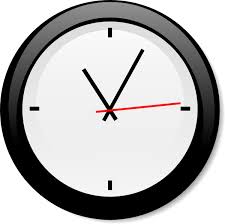 পর্যাবৃত্ত গতি
গতিশীল কণার গতি নির্দিষ্ট সময় পর পর  নির্দিষ্ট বিন্দুকে অতিক্রম করে তা পর্যাবৃত্ত গতি
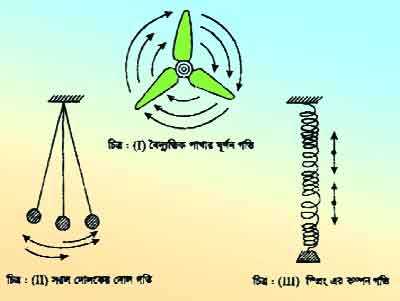 স্পন্দন গতি
পর্যায়কালের অর্ধেক সময় যে দিকে চলে বাকী অর্ধেক সময় পূর্ব গতির বিপরীত দিকে চললে সে গতিই স্পন্দন গতি।
আমরা ভিডিওটি দেখি
তরঙ্গের প্রকার ভেদ
অনুপ্রস্থ তরঙ্গ
অনুদৈর্ঘ্য তরঙ্গ
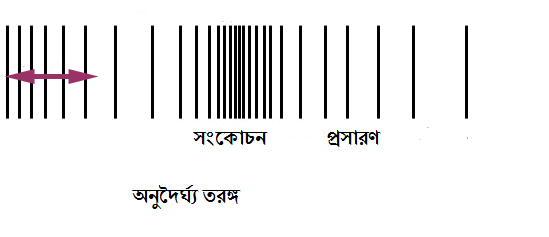 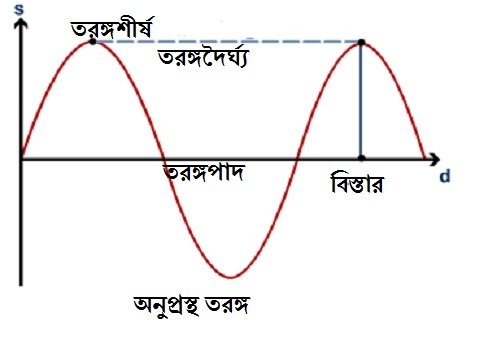 তরঙ্গ
সংকোচন
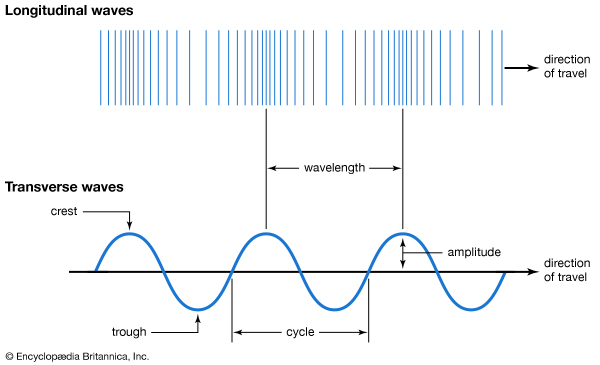 আনুদৈর্ঘ্য 
তরঙ্গের দিক
প্রসারণ
তরঙ্গদৈর্ঘ্য
তরঙ্গ শীর্ষ
বিস্তার
আনুপ্রস্থ
তরঙ্গের দিক
তরঙ্গপাদ
কম্পাংক
তরঙ্গ প্রতি সেকেন্ডে যত গুলো পূর্ণ কম্পন সম্পন্ন হয় তাই কম্পাংক। কম্পাংককে f দ্বারা প্রকাশ করা হয়। কম্পাংকের একক Hz (হার্জ)
তরঙ্গ দৈর্ঘ্য
তরঙ্গ একটি পূর্ণ কম্পনের  সময়ে যে দূরত্ব অতিক্রম করে  সে দূরত্বকে  তরঙ্গ দৈর্ঘ্য  বলে। তরঙ্গ দৈর্ঘ্যকে     দ্বারা প্রকাশ করা হয়।
λ
দলীয় কাজ
তরঙ্গ বেগ ও কম্পাংকের মধ্যে সম্পর্ক স্থাপন কর।
মূল্যায়ন
১) তরঙ্গ কাকে বলে?
২) কম্পাংক কাকে বলে? এর একক কি?
৩) তরঙ্গ দৈর্ঘ্য কাকে বলে?
বাড়ীর কাজ
নিচের তরঙ্গ থেকে কম্পাংক, বিস্তার নির্ণয় করঃ
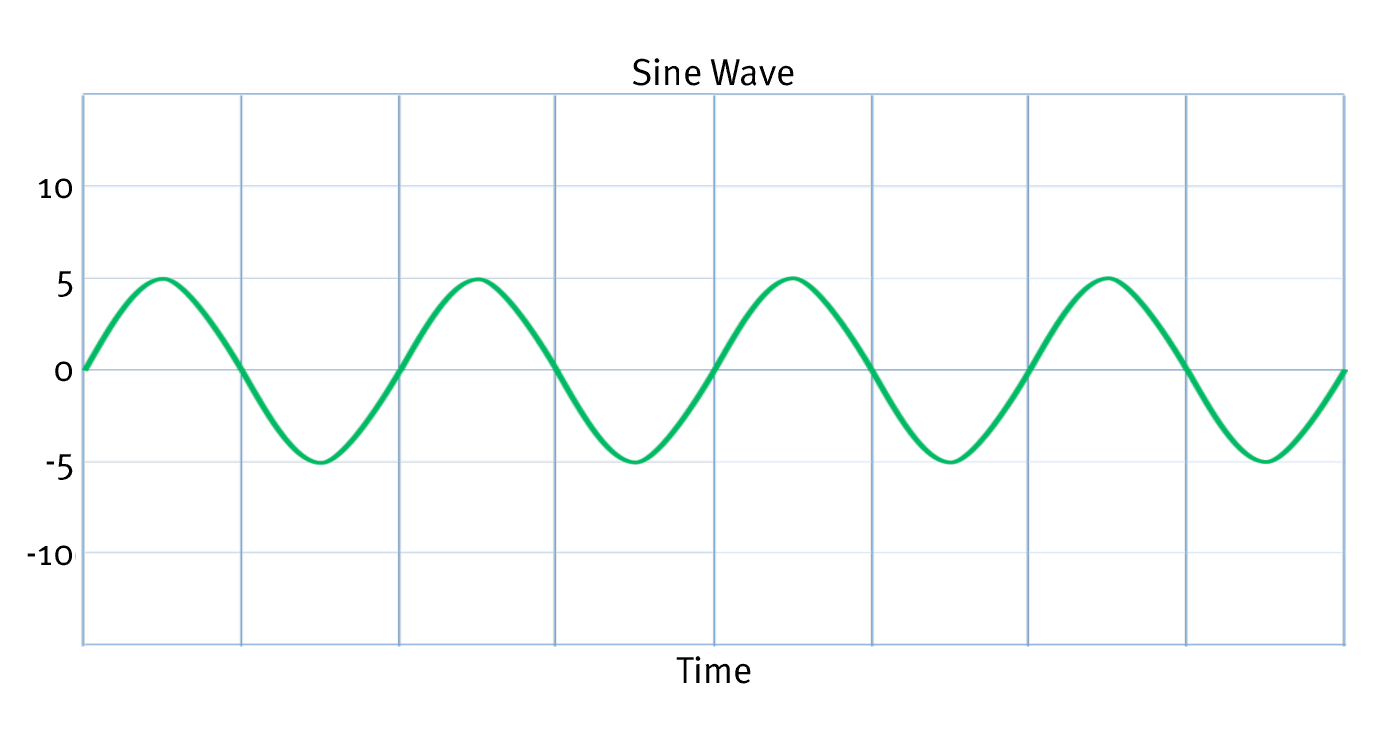 বি
স্তা
র
(m)
সময় (s)
সবাইকে ধন্যবাদ
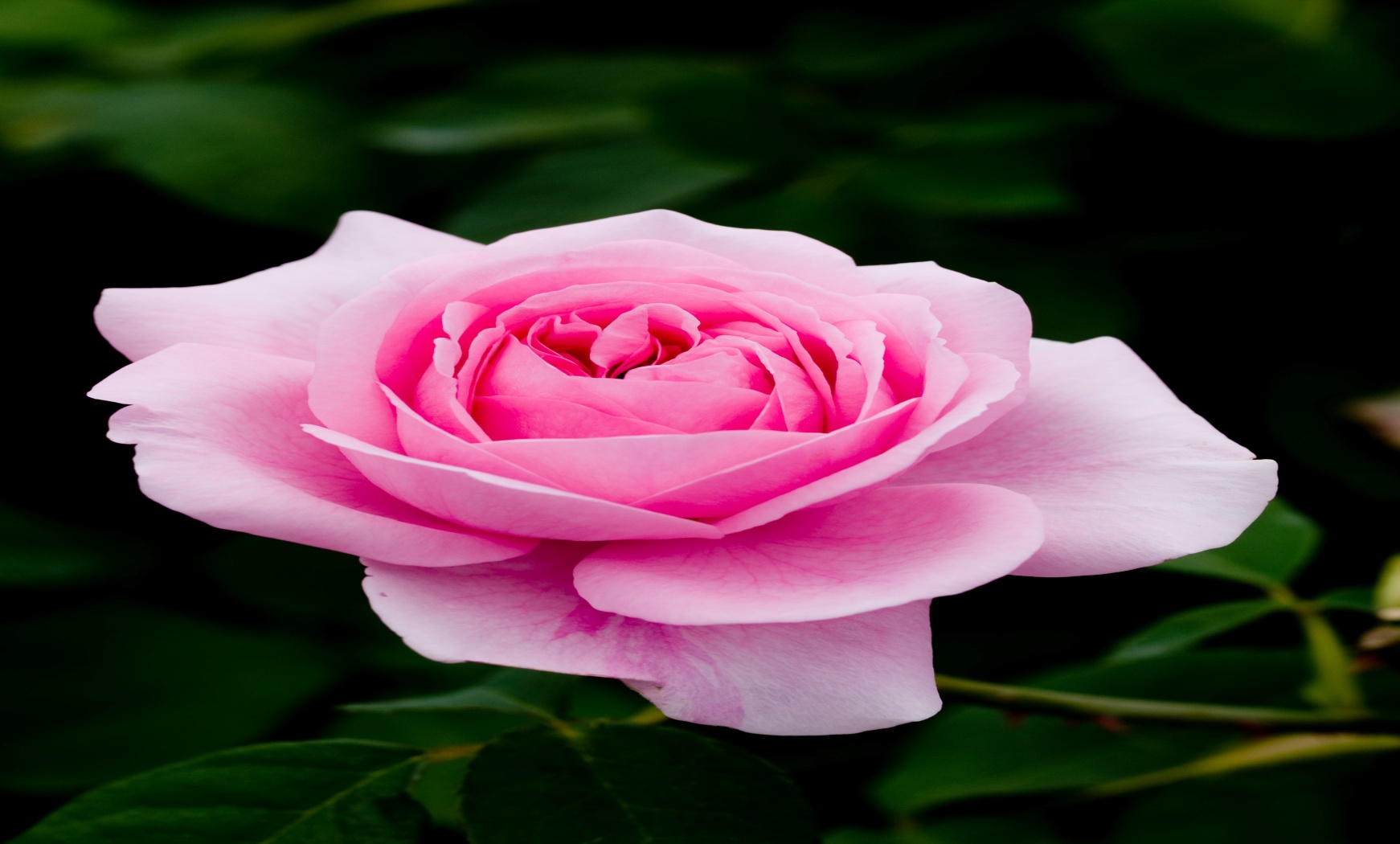